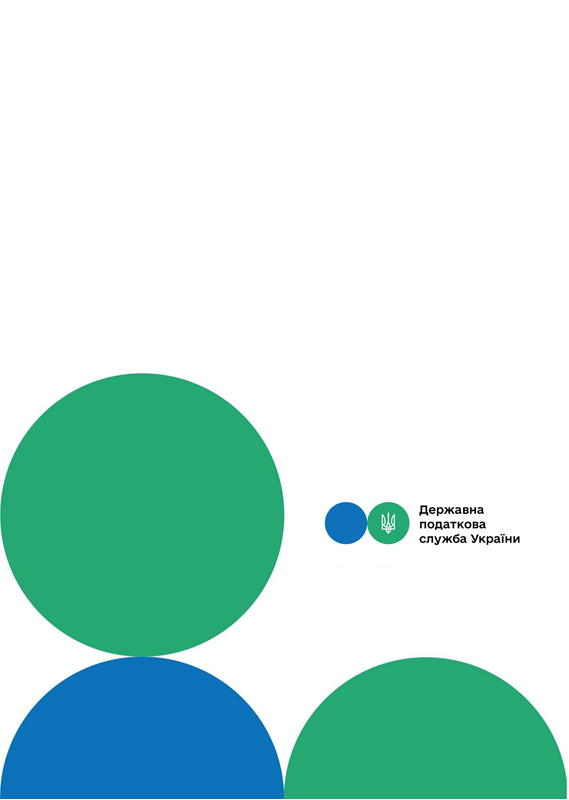 Головне управління ДПС у м. Києві
Друзі, підписуйтеся на офіційні сторінки Державної податкової служби України у соціальних мережах, де ви зможете переглянути новини, актуальні роз'яснення податкових новацій, а також інфографіки, коментарі керівництва, фахівців служби! Буде корисно та цікаво!
Спілкуйтеся з податковою службою дистанційно за допомогою сервісу  «InfoTAX»:
Чи сплачується фізичною особою – підприємцем єдиний внесок за місяць, в якому нею було втрачено статус «особи з інвалідністю»?
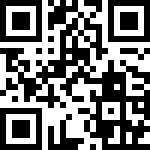 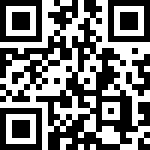 канал ДПС «Telegram»
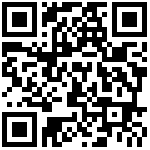 сторінка на «Youtube» каналі ДПС
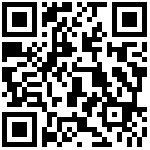 сторінка ДПС на «Facеbook»
Офіційний веб-портал  Державної податкової  служби України: tax.gov.ua
Інформаційно-довідковий департамент ДПС: 0-800-501-007
Січень 2022
3
тРАВ
Головне управління ДПС у м. Києві повідомляє, що фізична особа – підприємець зобов’язана сплачувати єдиний внесок на загальнообов’язкове державне соціальне страхування (далі – ЄВ) за місяць, в якому було втрачено статус «особи з інвалідністю». 
	Частиною  четвертою  ст. 4  Закону  України  від  08  липня  2010  року № 2464-VI «Про збір та облік єдиного внеску на загальнообов’язкове державне соціальне страхування» (далі – Закон № 2464) встановлено, що, зокрема, фізичні особи – підприємці, в тому числі ті, які обрали спрощену систему оподаткування, звільняються від сплати за себе ЄВ, якщо вони отримують пенсію за віком або за вислугу років, або є особами з інвалідністю, або досягли віку, встановленого ст. 26 Закону України від 09 липня 2003 року № 1058-IV «Про загальнообов’язкове державне пенсійне страхування», та отримують відповідно до закону пенсію або соціальну допомогу. 
	Згідно з п. 3.4 розд. ІІІ Порядку обміну інформацією між Міністерством доходів і зборів України, Пенсійним фондом України та фондами загальнообов’язкового державного соціального страхування, затвердженого
наказом  Міністерства  доходів  і  зборів України  від  19  вересня  2013 року № 494, та постановою правління Пенсійного фонду України від 19 вересня 2013 року, Пенсійний фонд України (далі – ПФУ) щомісяця надає Державній податковій службі України дані про пенсіонера за віком, інваліда, дату встановлення пенсії, встановлення (втрати) інвалідності. 
На підставі інформації, отриманої в ПФУ, в реєстрі страхувальників встановлюються/знімаються відповідні ознаки, зокрема, «фізична особа – пенсіонер за віком», або «особа з інвалідністю». 
	Оскільки Законом № 2464 не передбачено пропорційного розрахунку бази нарахування ЄВ для фізичних осіб – підприємців, то місяць, в якому втрачено статус «особи з інвалідністю» є базовим звітним періодом для таких категорій платників.
1
2